와인 전문 기업 ㈜에프엘코리아                            브랜드 문의 02)449-3151
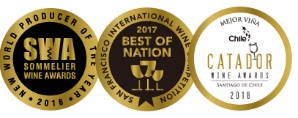 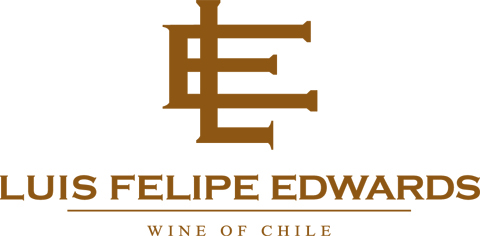 BRAND STORY / 브랜드 스토리
최고의 포도밭에서 생산되는 한잔의 감동, Luis Felipe Edwards (루이스 펠리페 에드워즈, 약칭 LFE) 칠레 고 품질 콜차구아 밸리에 1976년, 1980년에 걸쳐 포도밭 매입을 시작으로 세계 최고의 와인을 생산하고자 설비와 혁신에 투자하고 있으며, 마울 및 레이다 밸리에 최고의 포도 밭을 확보 칠레 최고의 브랜드 라인업을 갖추게 되었습니다. 
다수 수상내역 보유와 함께 전 세계 90개국 이상으로 300만 케이스 이상 수출을 통해 수출 규모 TOP 3를 자랑하고 있습니다. 
LFE ICON / 아이콘 셀렉션
LFE 아이콘은 보유 포도 밭 가운데 대표적인 프리미엄 산지인 콜차구아 해발 900m에 자리잡고 품종 별로 각 구획이 세분화되어 특별 관리되고 있으며, 최근 프랑스 그랑크뤼 샤또 라뚜르가 선보이고 있는 방식으로 프리미엄을 감안 조기 출시를 피해 상품별로 셀라 보관 후 추가 1-2년 또는 최적의 출고시점에 출하합니다.
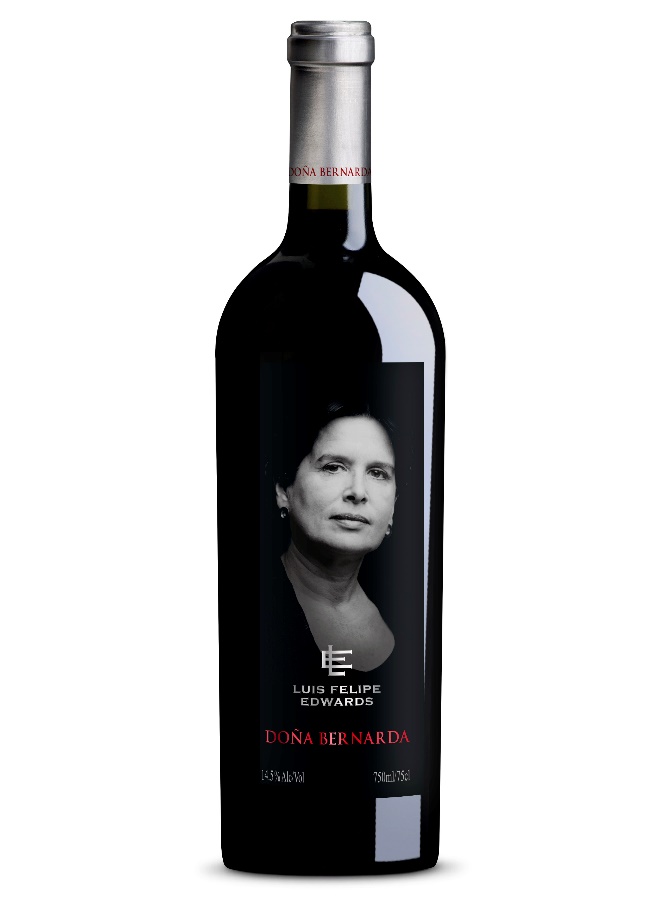 PRODUCT INTRODUCTION / 제품 소개
Dona Bernarda 2018
생산지역 및 등급: COLCHAGUA PREMIUM
포도품종: 까베르네 쇼비뇽 65%, 쉬라 25%, 까르미네르 10%
20개월 프렌치 오크 숙성 후 출하
강렬한 루비 레드의  붉은 과일, 카시스, 체리, 후추, 삼나무 향의 아로마
양질의 오크 배럴과 조화를 거친 부드러운 탄닌, 파워풀 한 바디감에 이은 우아한 맛
SELLING POINT / 주요 판매 포인트 및 한 줄 평
와인 레이블의 여성은 설립자인 루이스 펠리페 에드워즈의 부인으로 와이너리의 성장과
발전의 뒤 편에서 묵묵히 가정과 내조에 온 정성을 다해준 데 대한 감사의 표시를 담은 헌정 와인
AWARDS / 수상 내역
Descorchados 95 pts, James Suckling 94 pts, Korea Wine Challenge Gold Medal                       Asia Wine Challenge Gold, Berliner Wein Trophy Gold                                                                                                                          2018 Mejor Vina / Catador Wine Awards                                                                                           2017 Best of Nation, Chile category / San Francisco international Wine competition                     2016 New World producer of the year / Sommelier Wine Awards
칠레 대자연의 숨결                      CHILE PRESTIGE